VI Klasse
Unregelmäßige Verben


Rajna Jović
JU OŠ „Stevan Dušanić”
Teslić
Wiederholung
es gibt + Akkusativ
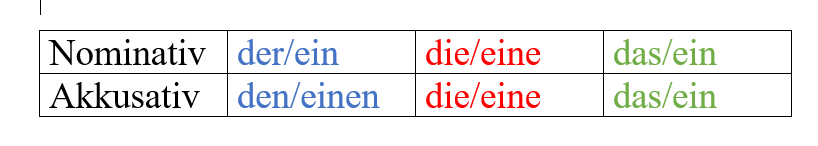 Beispiel:
In meiner Schule gibt es einen Sportplatz, eine Kantine und ein Klassenzimmer...
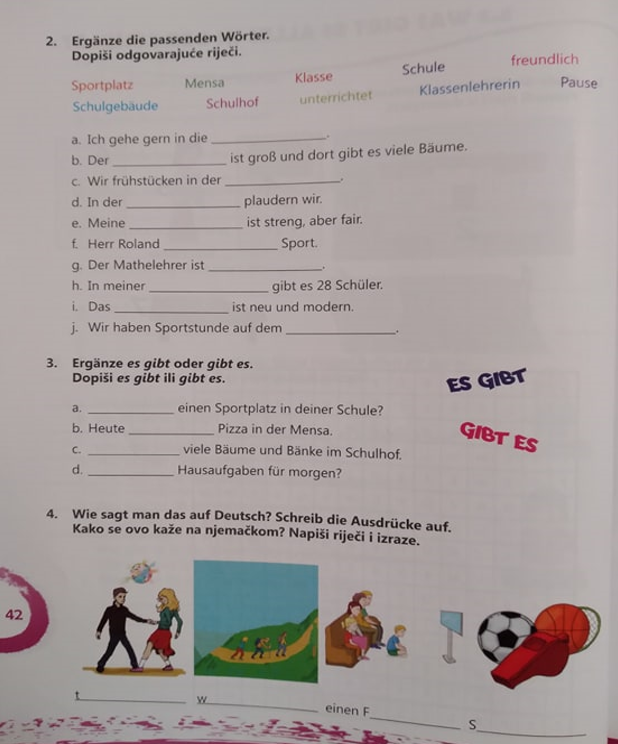 Kontrolle der Hausaufgabe (Arbeitsbuch, Seite 42, Aufgaben 2 und 3)
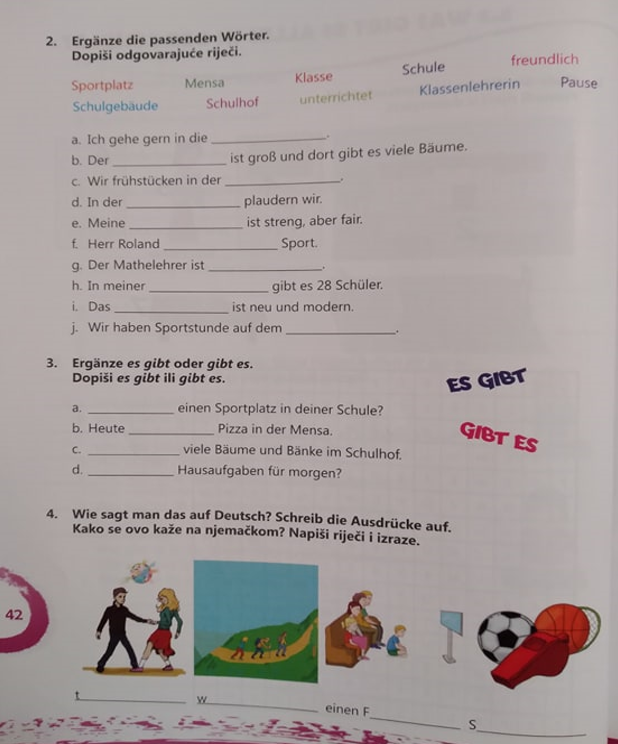 Schule
Schulhof
Mensa
Pause
Klassenlehrerin
unterrichtet
freundlich
Klasse
Schulgebäude
Sportplatz
Gibt es
gibt es
Es gibt
Gibt es
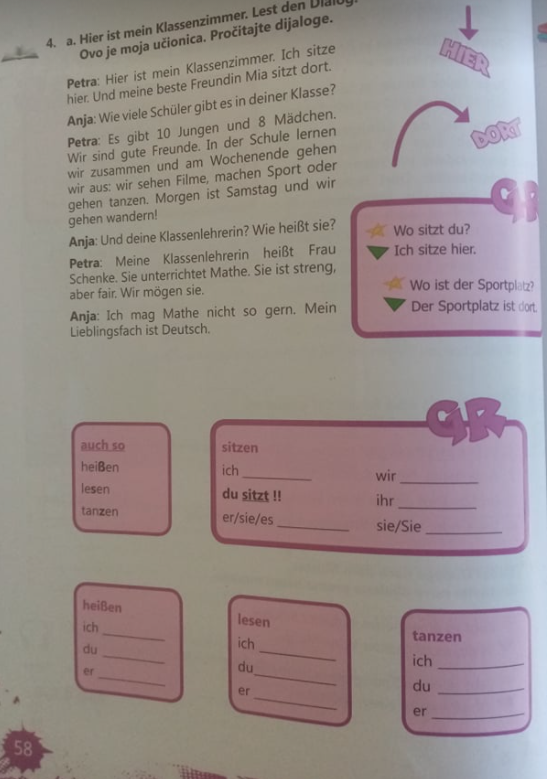 Buch, 
Seite 58, Aufgabe 4
Unregelmäßige Verben
Ergänze Verben (Hausaufgabe)! 
Buch, Seite 58, Aufgabe 4!!!
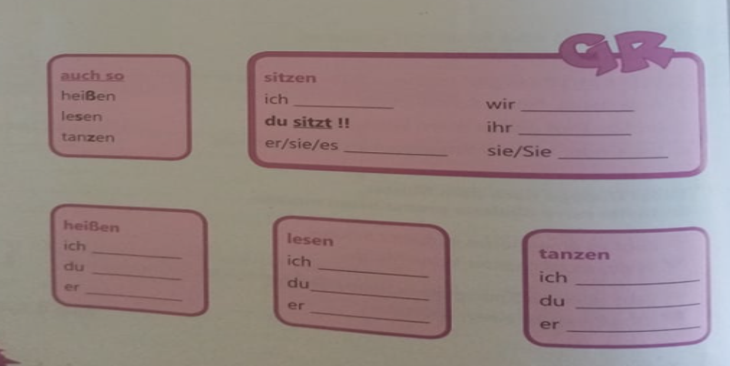 Lies den Text und markiere Verben: schlafen                   treffen                           zeichnen                                                         rechnen                                sehen
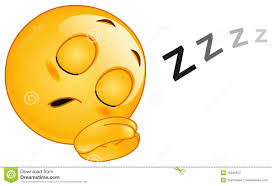 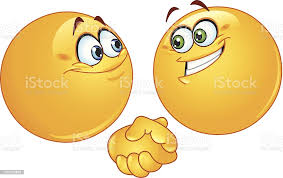 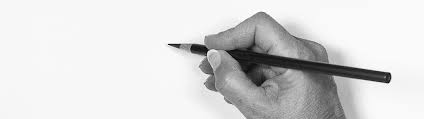 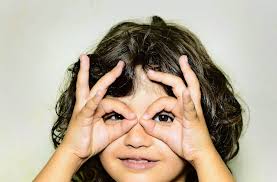 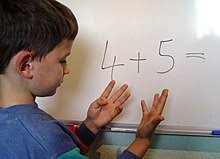 Lies den Text und markiere Verben: schlafen, zeichnen, rechnen, sehen, treffen!
Anja schläft bis 06:00 Uhr. Bis wann schläfst du? Ich schlafe bis halb sieben.
Timo trifft Anja jeden Tag. Wann triffst du Freunde? Ich treffe Freunde heute.
Sie zeichnet so schöh. Wie zeichnest du? Ich zeichne schlecht.
Er rechnet schnell. Rechnest du schnell? Ich rechne sehr schnell.
Anita sieht oft Filme. Siehst du oft Filme? Ich sehe gern Filme.
Ergänze die Tabelle!
Anja schläft bis 06:00 Uhr. Bis wann schläfst du? Ich schlafe bis halb sieben.
Timo trifft Anja jeden Tag. Wann triffst du Freunde? Ich treffe Freunde heute.
Sie zeichnet so schöh. Wie zeichnest du? Ich zeichne schlecht.
Er rechnet schnell. Rechnest du schnell? Ich rechne sehr schnell.
Anita sieht oft Filme. Siehst du oft Filme? Ich sehe gern Filme.
Arbeitsbuch, Seite 39, Aufgaben 5
sprichst
schläft
zeichnet
trifft
rechnet
sieht
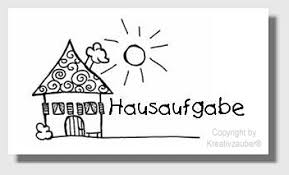 HausaufgabeArbeitsbuch, Seite 39, Aufgaben 6
VIELEN DANK FÜR IHRE AUFMERKSAMKEIT!
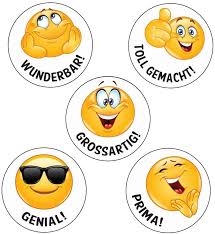